no. 25 Steering Group Meeting of EUSDR Priority Area 423 – 24 May 2023 | Bratislava
DSP support frame
Support for EUSDR core-stakeholders
Embedding / Funding
Capacity Building
Monitoring / Evaluation
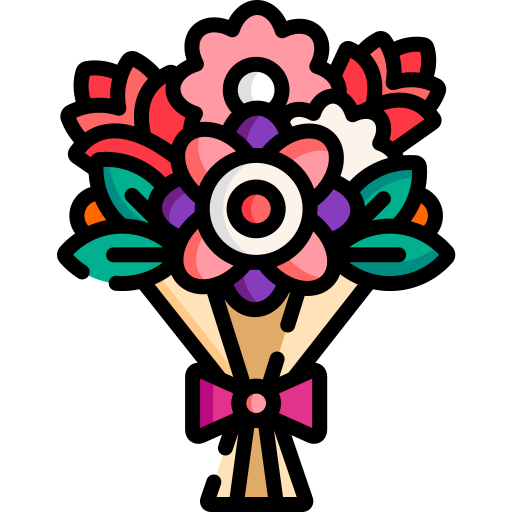 Youth
Communication
DSP support for core stakeholders
Technical and thematic support to PAC events
Revision of contact lists & common calendar
Support to PACs in organising SG meetings
“Unfolding EUSDR” sessions
Cross-PA and cross-MRS events for PACs
technical and thematic assistance to PAC events (except Steering Group Meetings)
contact change in NCs/PACs/SG-members and events are updated in EUSDR mailing & contact lists, website, intranet and smart app
technical/thematic support in organising SG meetings (web-based tools) & support of youth inclusion into PAs.
tailored to specific needs of stakeholders to provide the newly appointed EUSDR governance actors an introduction sessions
support the EUSDR key stakeholders with inputs/knowledge/ exchange/adoption of ongoing initiatives and/or capitalisation trends
What remains?
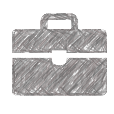 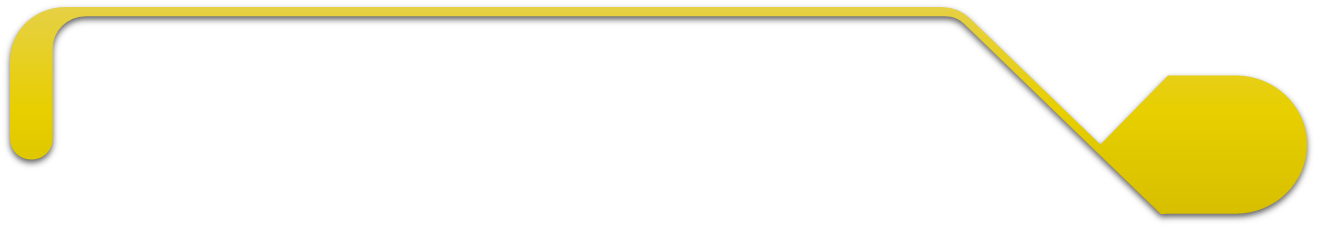 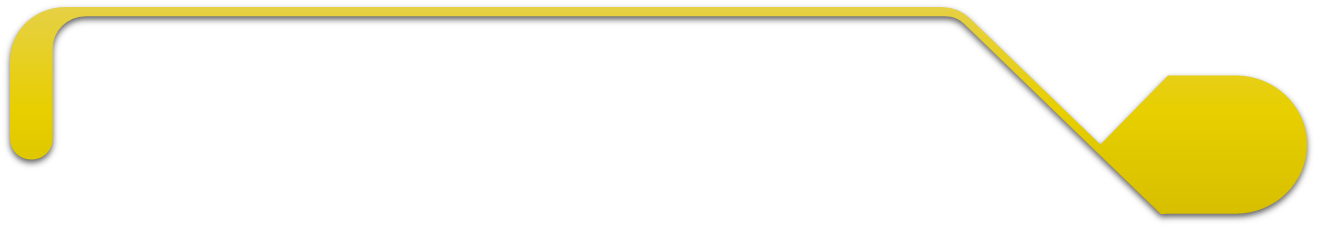 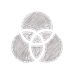 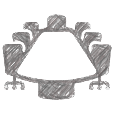 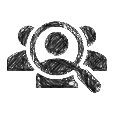 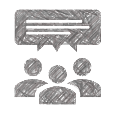 DSP support for core stakeholders
Support to PACs in organising hybrid events
specific events to gain knowledge about hybrid events & guidelines
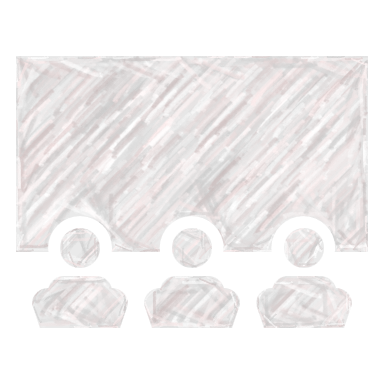 What’s new?
Targeted design for NCs, PACs, NCs-PACs and SGM
elaborating a USP / benefits / added value for and with interested PAs to streghthen cooperation/ownership for horisontal coordination
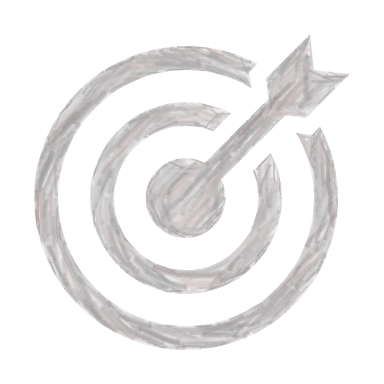 Process-driven framework for PACs
support in narrowing/streamlining the topics within a PA (e.g. WG/TF)
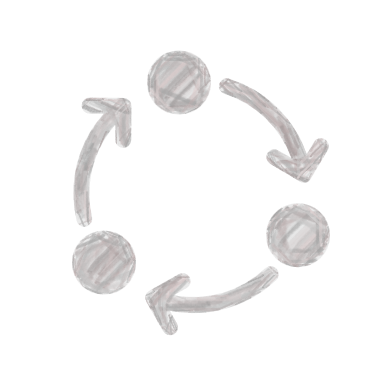 PACs team building seminars
support for horizontal EUSDR coordination/implementation by increasing mutual trust/cooperation/ownership at political level
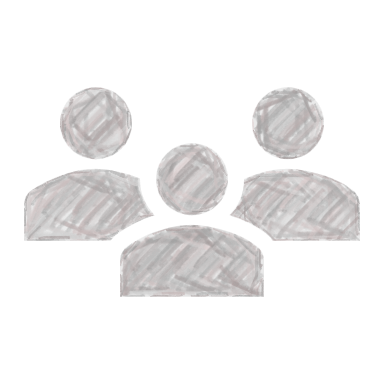 Embedding process
MA LEAFLET & SK EUSDR Presidency Paper
EUSDR TASK FORCE
Updates
EUSDR EMBEDDING TOOL with the SHORTLIST of STRATEGIC TOPICS
MA NETWORKS
formed for embedding the EUSDR into EU Programmes (EMB-DR); support for strategic planning and programming of the ESI/IPA III/ NDICI funds (5 meetings held)
Embedding a nutshell provided to MAs in the Danube Reingion incl. embedding formats.
FROM WORDS TO ACTION! Discussion Paper on further potential tools and processes for embedding initiated under the SK EUSDR Presidency
Summary
Update of the EUSDR Embedding Tool Annex 1a/1b (sources document)
Overview of the survey results of the EUSDR MA Networks (ERDF/CF & IPA/NDICI)
Paper on monitoring the outcomes of the embedding process
Guidance Paper for Embedding the EUSDR into EU Programmes - FROM ACTIONS TO FUNDING
Guidance Paper for Embedding from the Slovenian EUSDR Presidency
ESF MA Network since 2015 
ERDF/CF MA Network est. 01/2021 (2 meetings held)
IPA/NDICI programming authorities network est. 04/2021 (3 meetings held)
Surveys conducted among the MA networks for better aligning priorities of the programmes to the actions/shortlisted strategic  topics of the EUSDR
11/2020
01/2020
ongoing
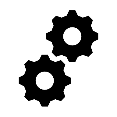 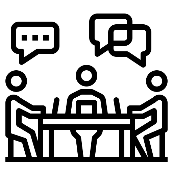 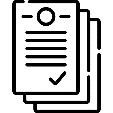 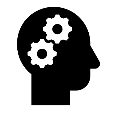 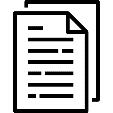 03/2020
01/2021
elaborated as rolling document based on a screening of available funding instruments (EU and non-EU). In this matrix, for each action and strategic topic possible funding instruments are suggested. The shortlist of three strategic topics per PA was submitted by the PACs in 05/2020 and in endorsed in 10/2020.
Embedding tools
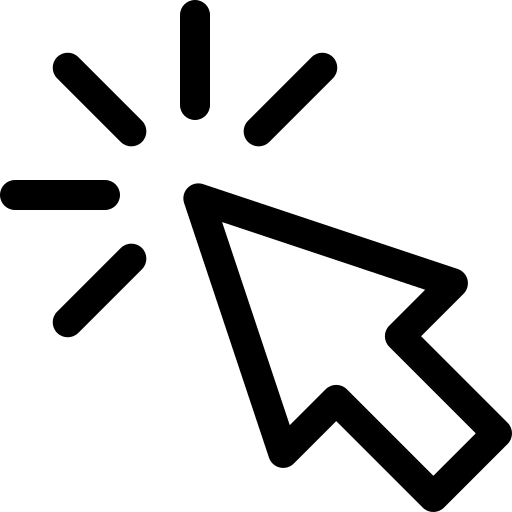 For EUSDR embedding process and the EUSDR tools elaborated, please visit:
https://danube-region.eu/projects-and-funding/embedding-2021-2027/
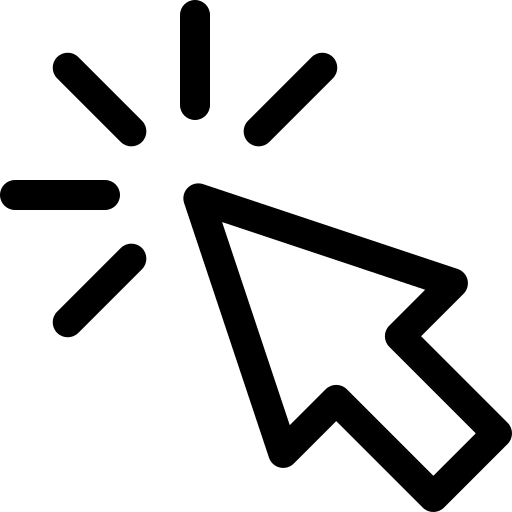 [Speaker Notes: Small recap of the tool available so far]
Embedding / Funding
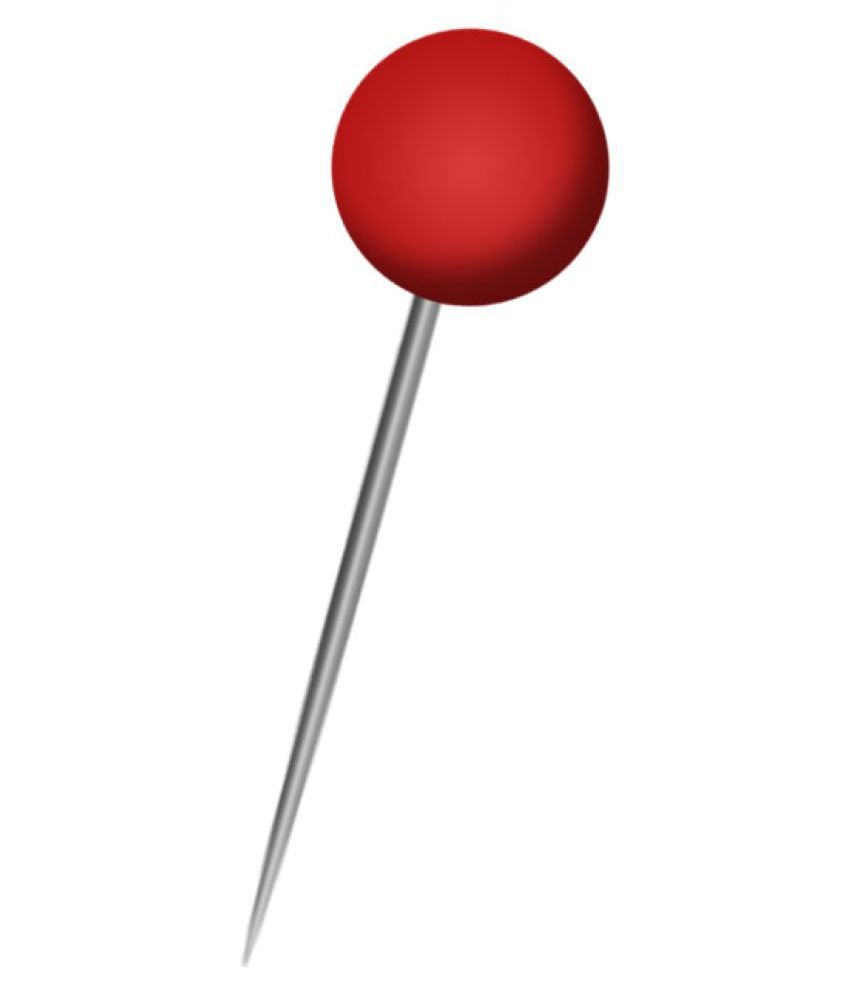 May 2023by SI EUSDR PCY
Embedding process expected to be completed by 12/2024 at the latest – focus on Implementation.

Subsequent, targeted further support on the topics of financing and funding programmes is envisaged.

Support by EuroAccess in providing tailor made overview of EU calls.
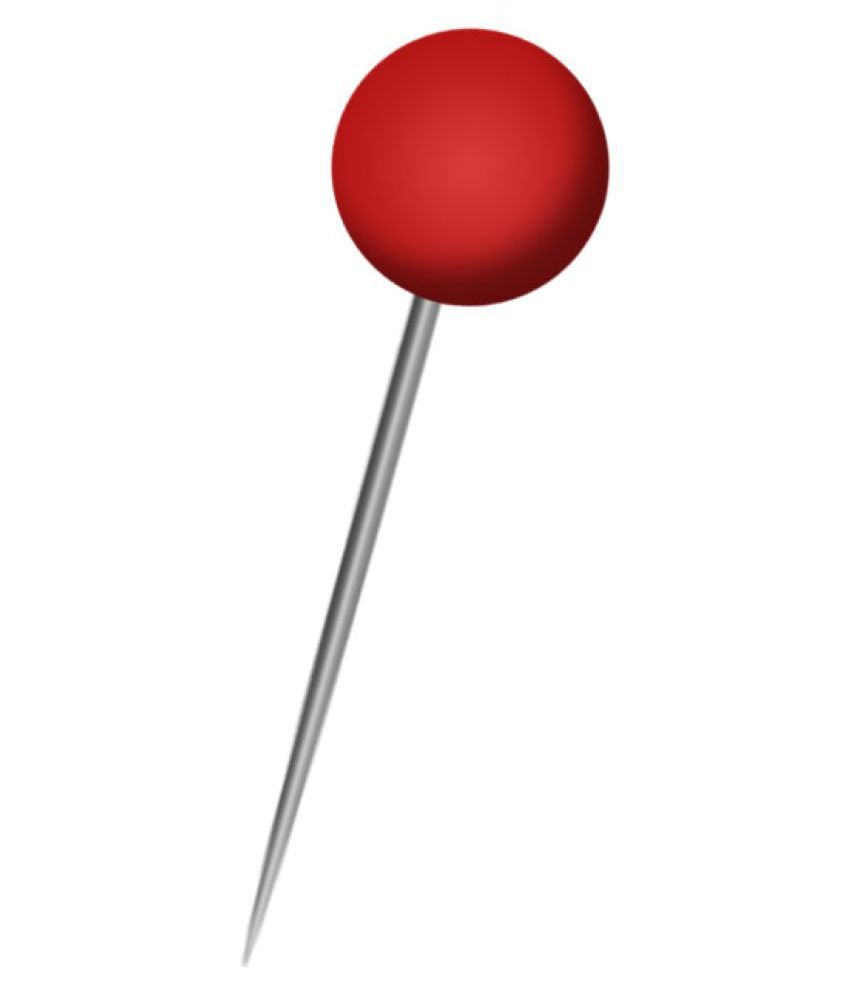 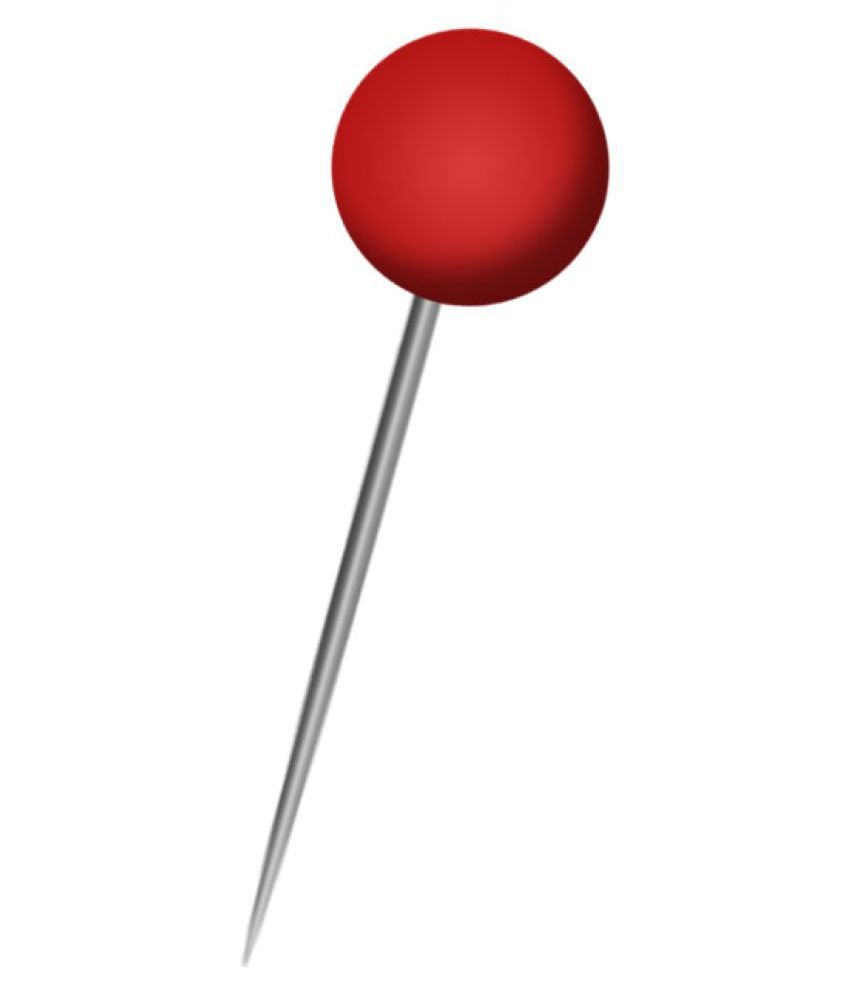 e.g. HE Mission support
12-16 
June
2023
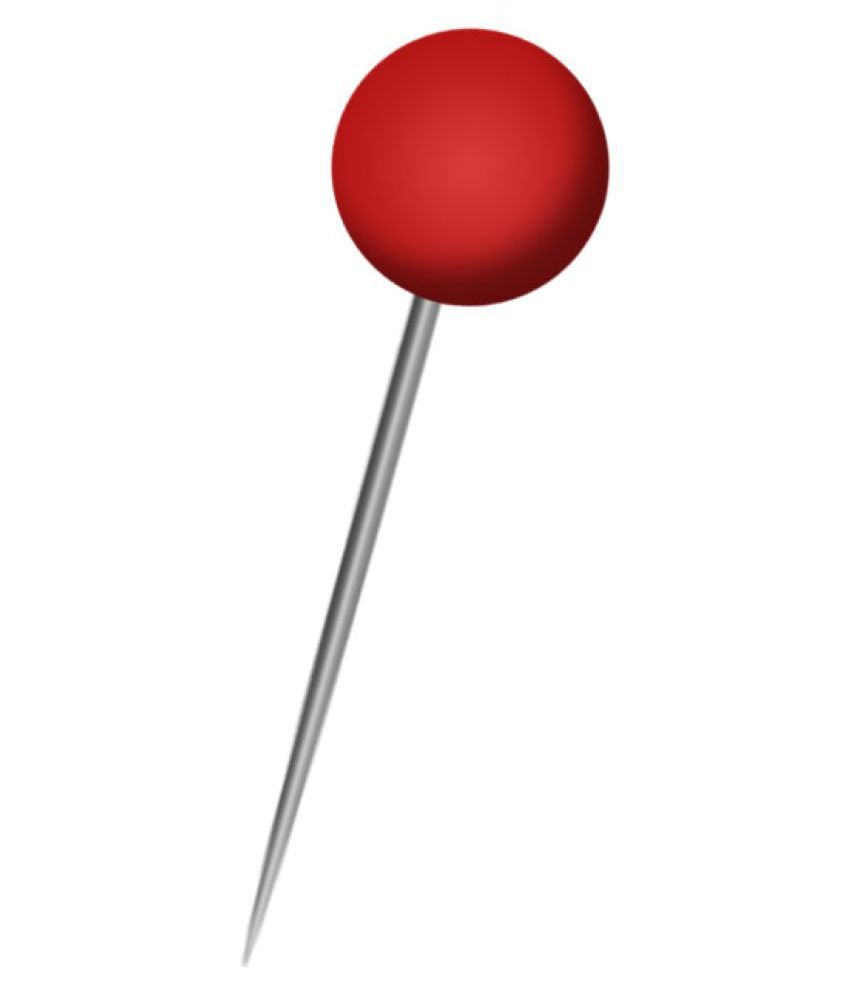 10
May
2023
Monitoring the outcomes of the embedding process
Programming Phase
Mapping of cooperation actions, including MRS embedding, by INTERACT(based on EC screening of ERDF programmes)
Additional input from EUSDR Evaluations, NCs (e.g. Task Force EMB-DR) and managing/programming authorities (MA network meetings)
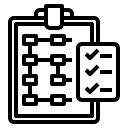 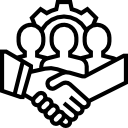 Potential steps and  information sources
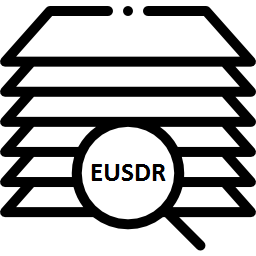 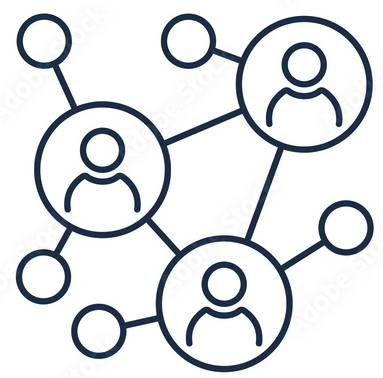 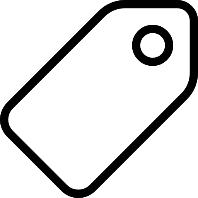 Implementation Phase
Scanning calls for EUSDR relevance via EuroAccess
Monitoring of projects via PAC Reporting Tool
Monitoring of projects via managing/programming authorities (e.g. labelling of projects, extra points for project proposals with MRS relevance, a standing point at programme MC meetings?)
Keeping track of programme evaluations
EUSDR
 Interim and final report/analysis on outcomes of Embedding (2025 & 2028)
Monitoring & Evaluation
EUSDR Implementation Report 2020-2021
Published on the EUSDR Website
Summarising the progress and achievements of Priority Areas (PAC reporting) as well as on EUSDR level

Next reporting: 2024 (covering the period 2022-2023)
2023-2028: 2 Evaluations planned
Details currently being elaborated in the Evaluation Plan
In coordination with SG DANUVAL (meeting held on 10 May 2023)
Thematic focus (based on online survey and discussion with SG DANUVAL): strategic dimension, governance, technical implementation, policy impact, financial issues
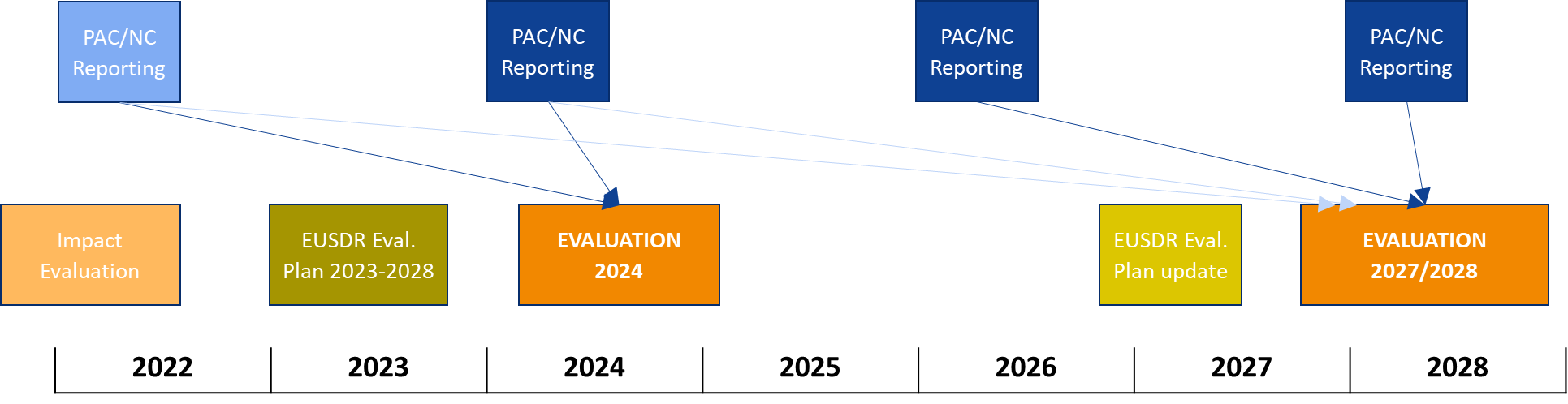 Danube Strategy Flagships
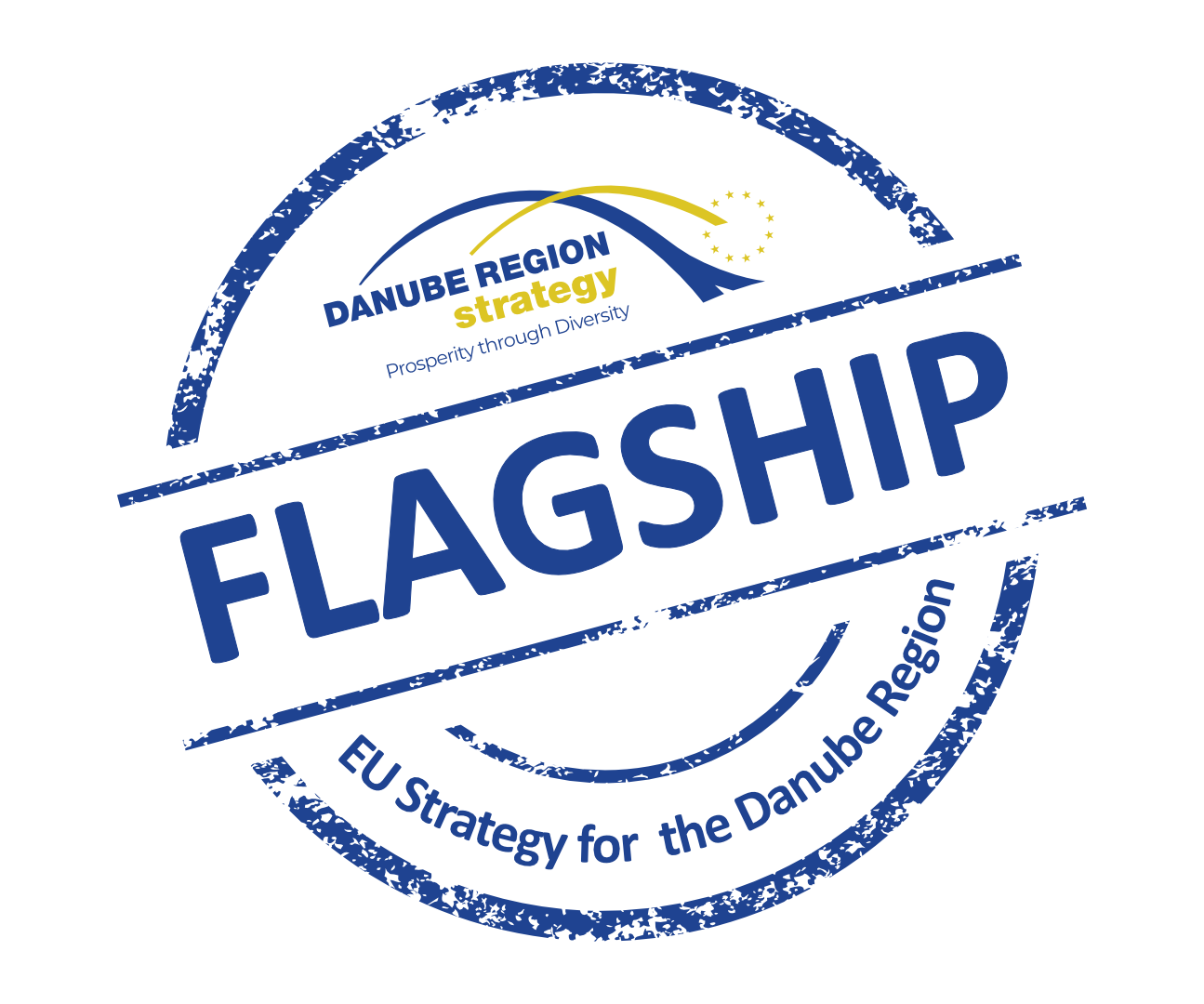 Promotion of Danube Strategy Flagships 2022 ongoing
Identification of Danube Strategy Flagships 2023 according to the Guidance Paper started in March 2023

Selection of Flagships by the PA based on SG decision (min. 1 and max. 3 new or updated Flagships per PA)
Submission of Flagships by the PACs via online form (https://danube-region.eu/danube-strategy-flagships-submission-2023) until 10 July 2023
Distribution & promotion of Flagships 2023 from autumn 2023 onwards
Communication
Annual Action Plan 
Social media platforms constantly updated & 2 campaigns/ year
Flagships 2022 promoted in spring 2023
Website & smart app functional and updated
Embedding Week (e-booklet) 
Online media campaigns (2024, 2027)
Information & brand-awareness materials (annually)
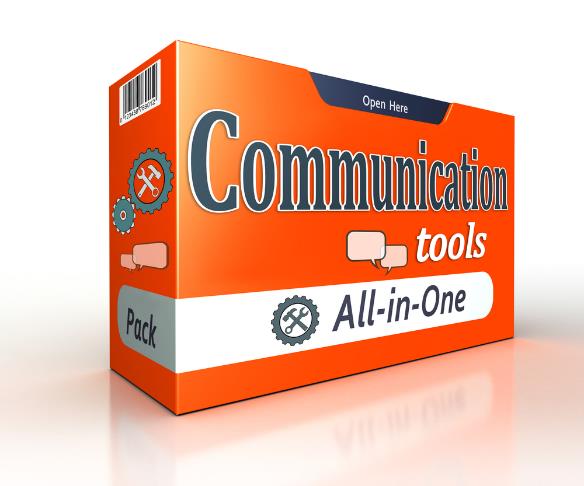 Align communication activities more with the EUSDR PCYs for more visibility 
Flagships 2022 (15 flagships) will be promoted in spring 2023  in relation to SI PCY events, in order to better approach the PACs & their activities 
Flagship 2023  campaign on social media in autumn 2023, also in connection to relevant events
INSTAGRAM platform  more content for youth, with the help of DYC comm group (5 DYC members)
Information & brand-awareness materials  to be elaborated & disseminated
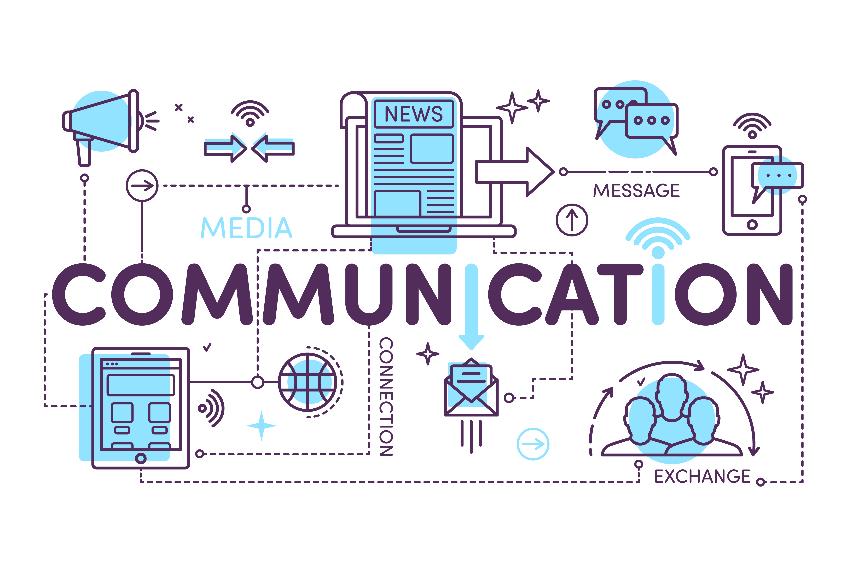 What is NEW …

Website 
new service provider, more exciting & user-friendly, related to the smart app, for improved content 
Stages: questionnaire for website-users (Apr-July 2023), ToRs elaboration: summer 2023, contract signing: autumn 2023, contract implementation: early 2024 (website developments), new website launch: end of 2024 
Smart app  back-end functions corelated to the website for better coordination of the content & different content
Videos & animated banners  a new contract signed & implemented
Embedding Week  online promotion, e-booklet disseminated
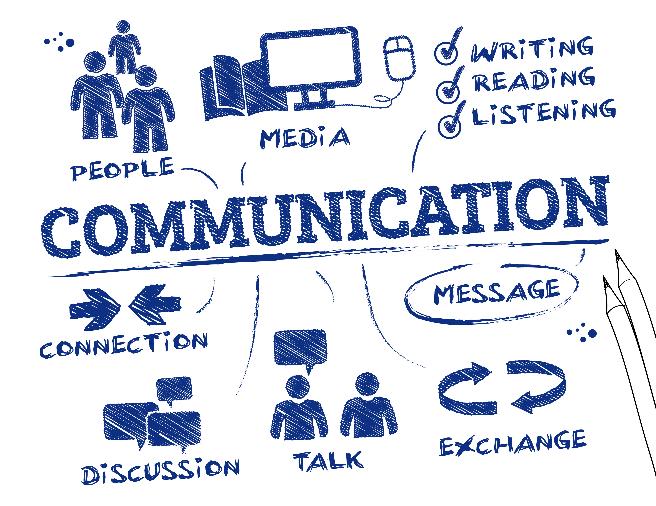 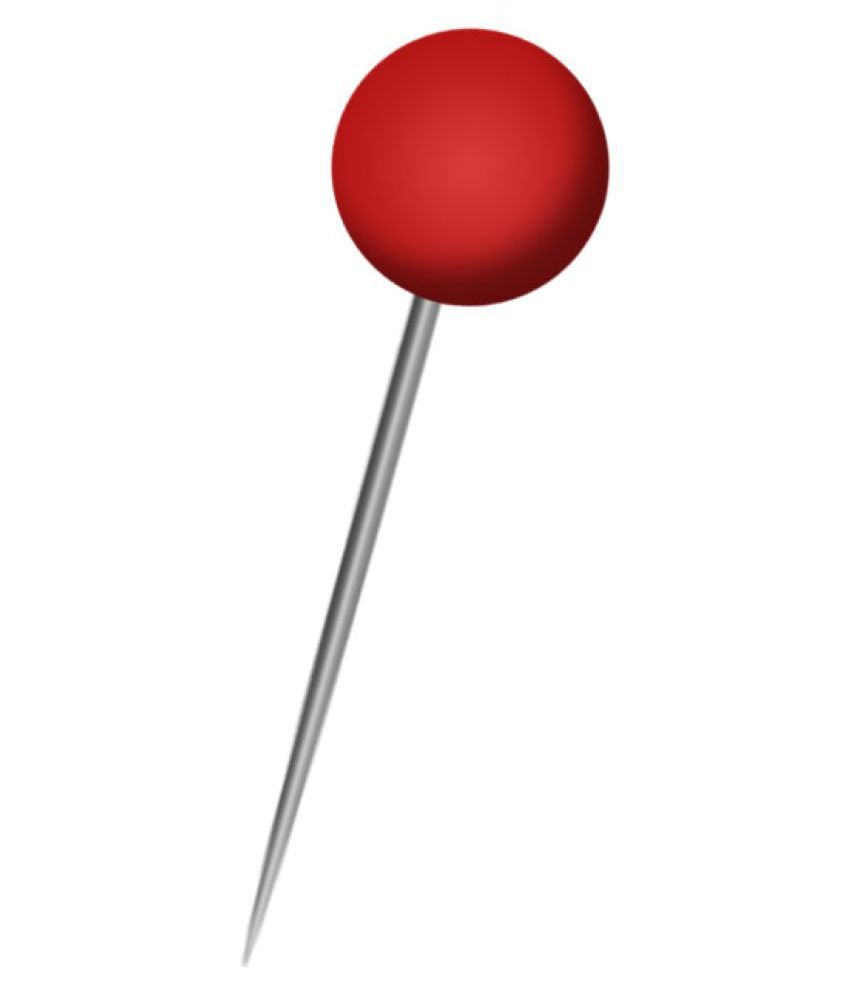 April - July
2023
Capacity Building
Development of a capacity building (CB) framework :
a Training Needs Analysis will be conducted in order to develop a CB framework for the EUSDR core stakeholders in respect to their roles & responsibilities:
collect & analyse data for a training needs analysis 
develop a  framework for improving capacity building through tailored training 
based on TNA, 6 training sessions will be provided (1/year) - first training session will be organised in 2023.
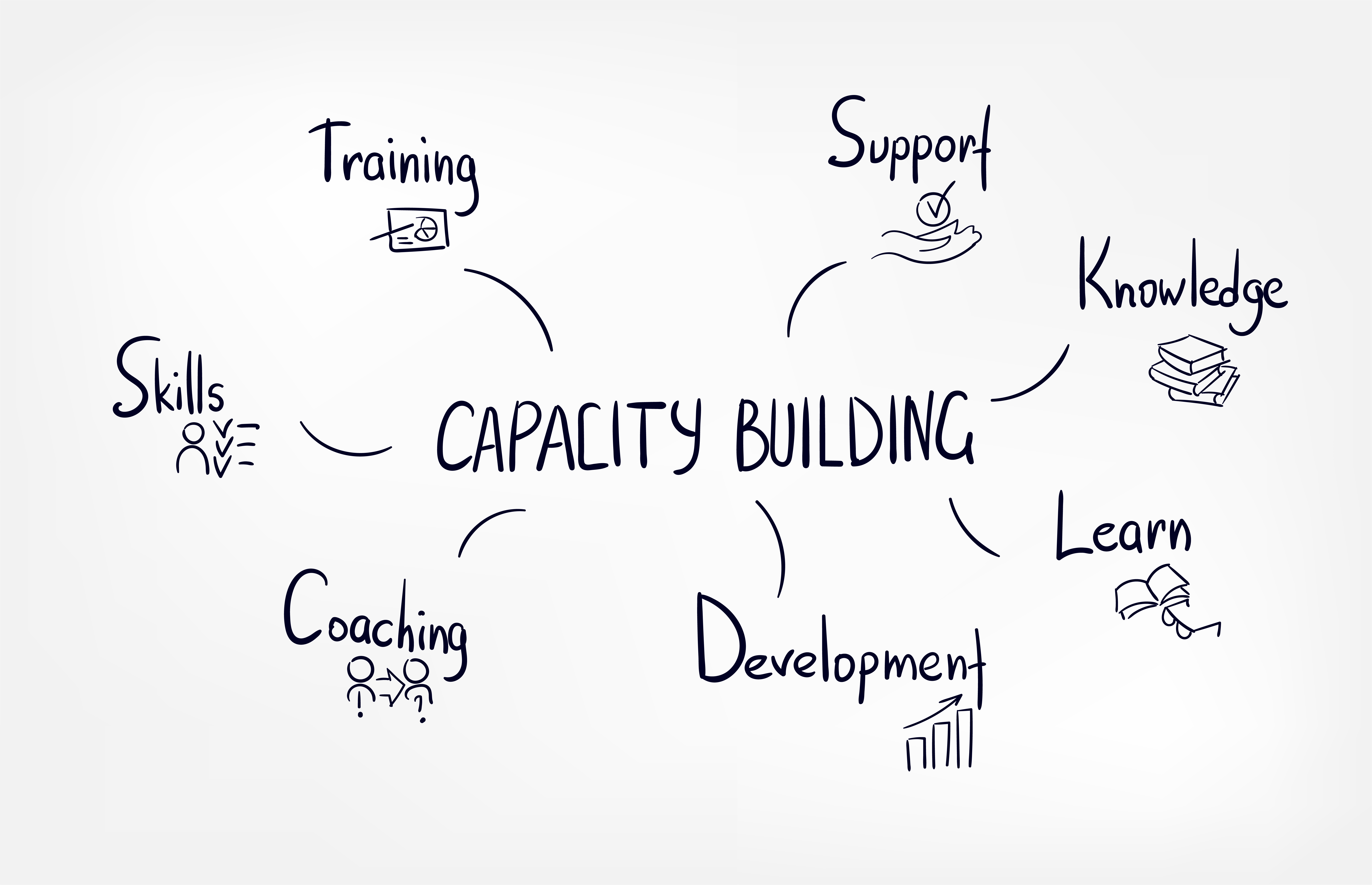 Danube Youth Camp
ESTABLISHMENT TF DYC
Danube Youth Council
03/2023
2021 – 2022
12/2022
MATCHMAKING
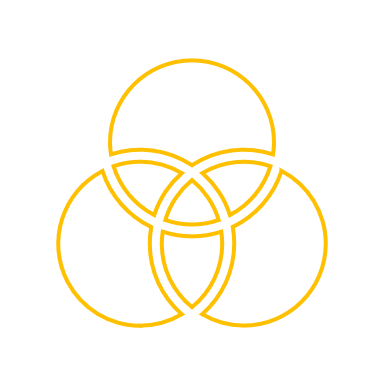 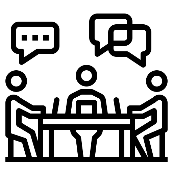 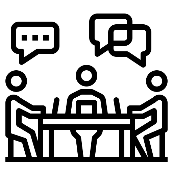 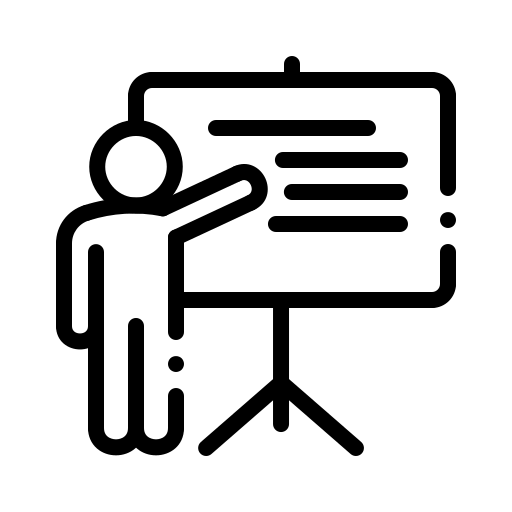 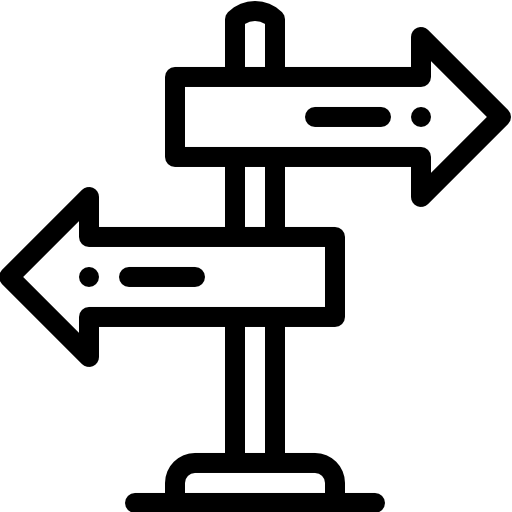 PRESENTATION AT 11th EUSDR ANNUAL FORUM
10/2022
2023
TF DYC MEETINGS
Involvement of DYC members in PAs
The DYC members have begun their involvement on thematic (PA) level, based on their expressions of interest.
End of the Pilot Action in Oct. 2023: concrete steps shall be taken in the next months
Mutually beneficial exchange
DYC members shall profit from gaining an insight into the daily work of the Strategy, making their voices heard and bringing in the perspective(s) of the young people
PAs shall profit from gaining new, fresh perspectives / inputs
Involvement of DYC members in PAs
Possible ways of meaningful involvement:
Letting the DYC members give their input on documents, projects, processes… 
Involving the DYC members in drafting reports, studies, agendas…
Inviting the DYC members to meetings, conferences, events and (if possible) giving them an active role


 Discussion and best-practices sharing with the DYC members & PACs
DYC members / PA-SG meetings participation
To support and intensify contacts with the PAs:
DYC members should have the opportunity to participate in SG meetings
Get in touch with SG members
PAs shall use the benefits of onsite and online environments
DYC members shall gain an insight into the work of PAs and actively contribute to the implementation of EUSDR

Enabling this: via EC‘s Pilot Action budget within the DSP: 1 DYC member – to attend 1 SG meeting of each PA onsite, until 10/2023. A maximum of 1 onsite DYC-attendee per PA, covering travel and accommodation costs. Technicalities timely via DSP (3 weeks in advance): office@eusdr-dsp.eu.

Above that:
Online participation of DYC-members in SG meetings
Coverage of travel and accommodation via PAC budgets
What’s next?